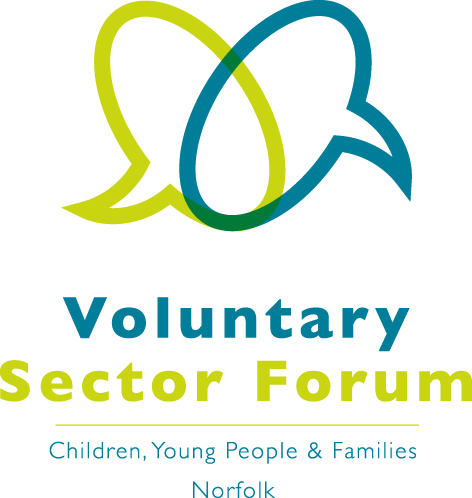 Representation
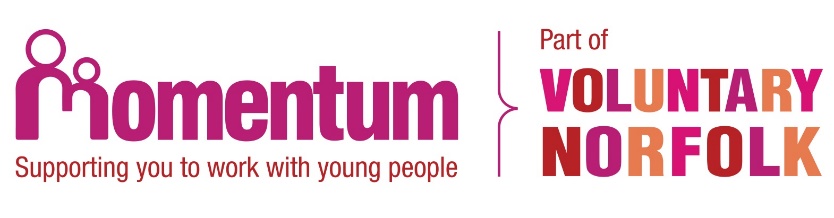 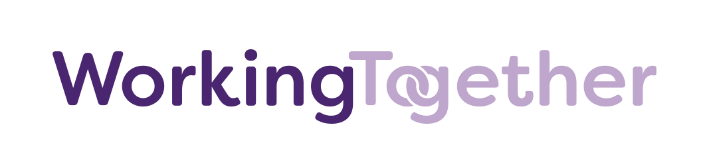 The Issues
What are the key issues that the children, young people and families you support are dealing with?
What are the key issues that your organisation is currently facing?
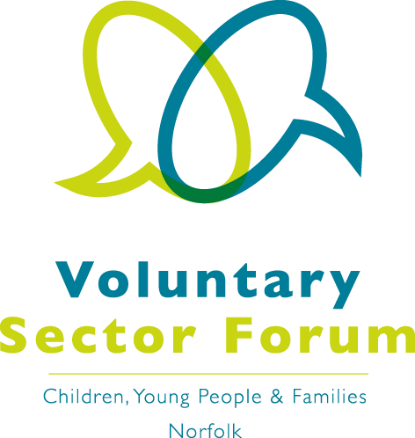 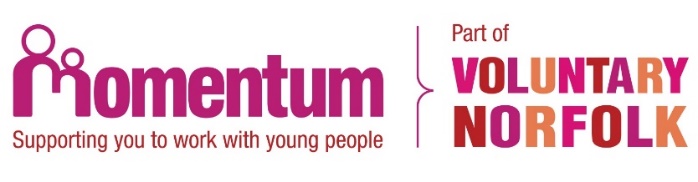 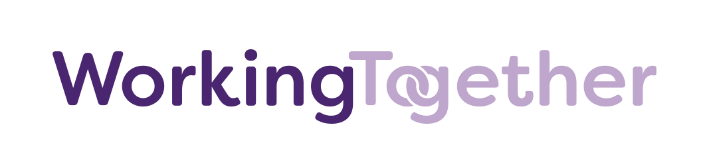 Representative Role
How can we improve representation?
Do the current feedback mechanisms work – can we improve these?
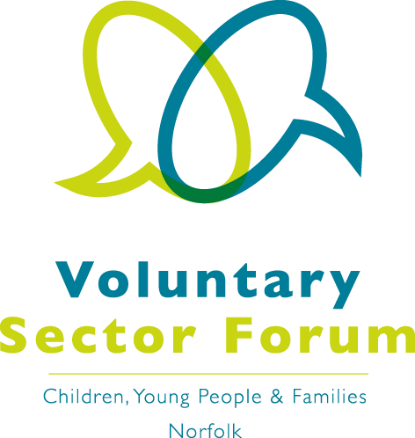 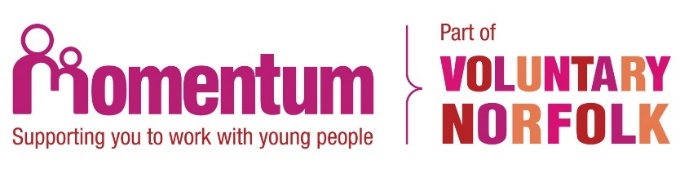 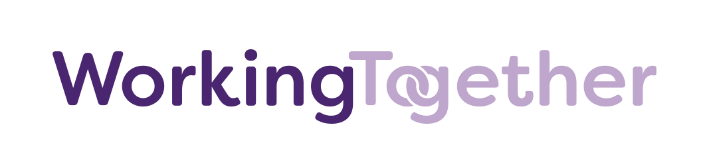